31P nuclear magnetic resonance as a probe of plutonium incorporation and radiation damage in phosphates
Ian Farnan & Katie Gunderson 
Lou Vance 
ANSTO
Laura Martel & Joseph Somers
JRC-ITU Karlsruhe
Department of Earth Sciences & Cambridge Nuclear Energy Centre
MRS SBNWM  Sydney, Australia,  29 October - 3 November 2017
Radiation resistance of zircon and xenotime
Monoclinic and tetragonal 
phosphates are significantly more radiation tolerant than the corresponding silicate as measured by the critical amorphisation temperature
Meldrum et al.  [2000]
MRS SBNWM  Sydney, Australia,  29 October - 3 November 2017
Radiation resistance of zircon and xenotime
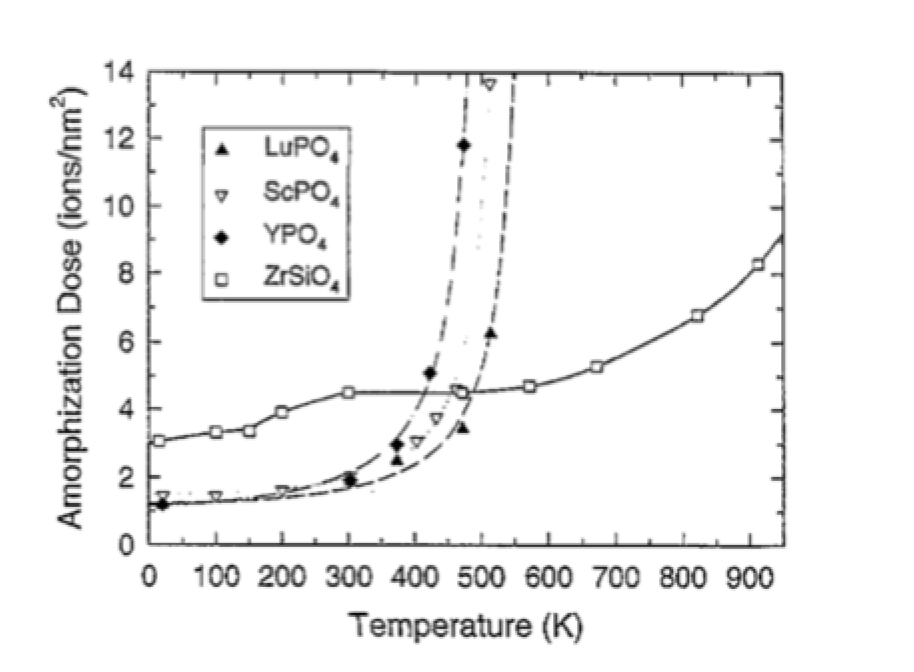 Monoclinic and tetragonal 
phosphates are significantly more radiation tolerant than the corresponding silicate as measured by the critical amorphisation temperature
Weber et al.  [1997]
MRS SBNWM  Sydney, Australia,  29 October - 3 November 2017
Comparison of zircon and xenotime
Zircon (ZrSiO4)
Orthosilicate (no bridging oxygens)
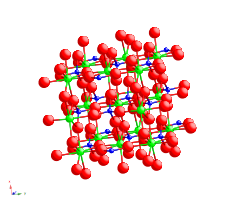 Xenotime (YPO4)
Orthophosphate
Q0 silicon forming chains with ZrO8 dodecahedra
phosphorus
YO8
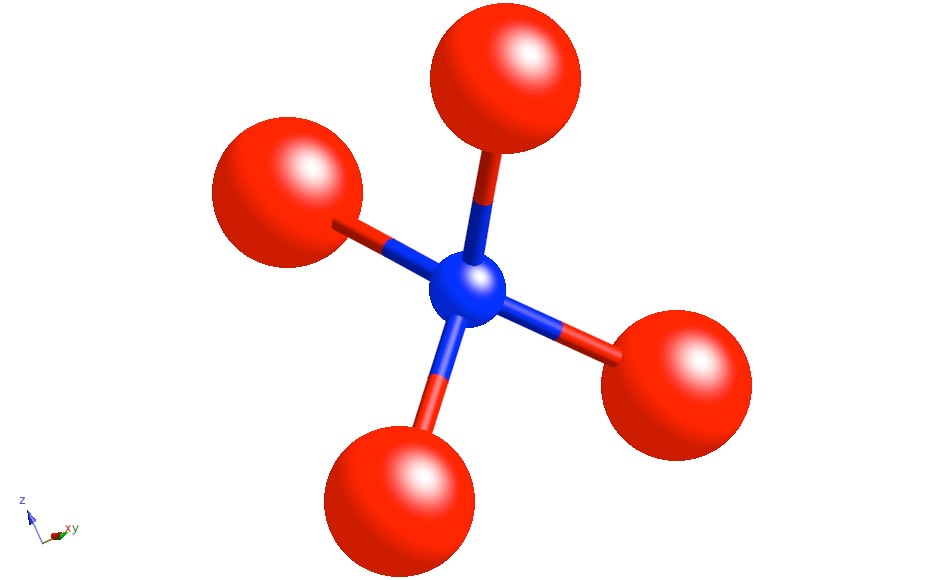 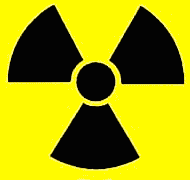 actinides can substitute onto Zr site
Y
MRS SBNWM  Sydney, Australia,  29 October - 3 November 2017
Lattice parameter variation in orthophosphates
MRS SBNWM  Sydney, Australia,  29 October - 3 November 2017
Plutonium in xenotime
Can it substitute Pu into its structure?
Shift to lower 2 theta
MRS SBNWM  Sydney, Australia,  29 October - 3 November 2017
Plutonium in xenotime
RE phosphates with xenotime structure
Pu solubility limit 5.4%
MRS SBNWM  Sydney, Australia,  29 October - 3 November 2017
MASNMR of actinide materials - glovebox approach
Transuranic MASNMR, European Commission Joint Research Centre
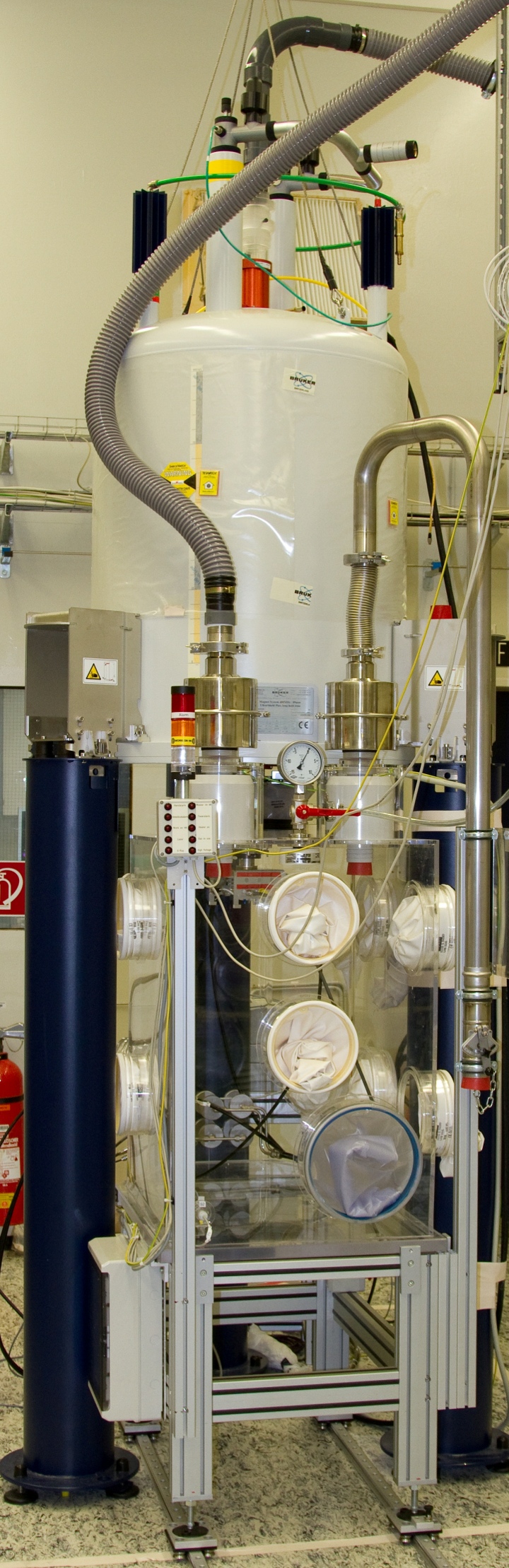 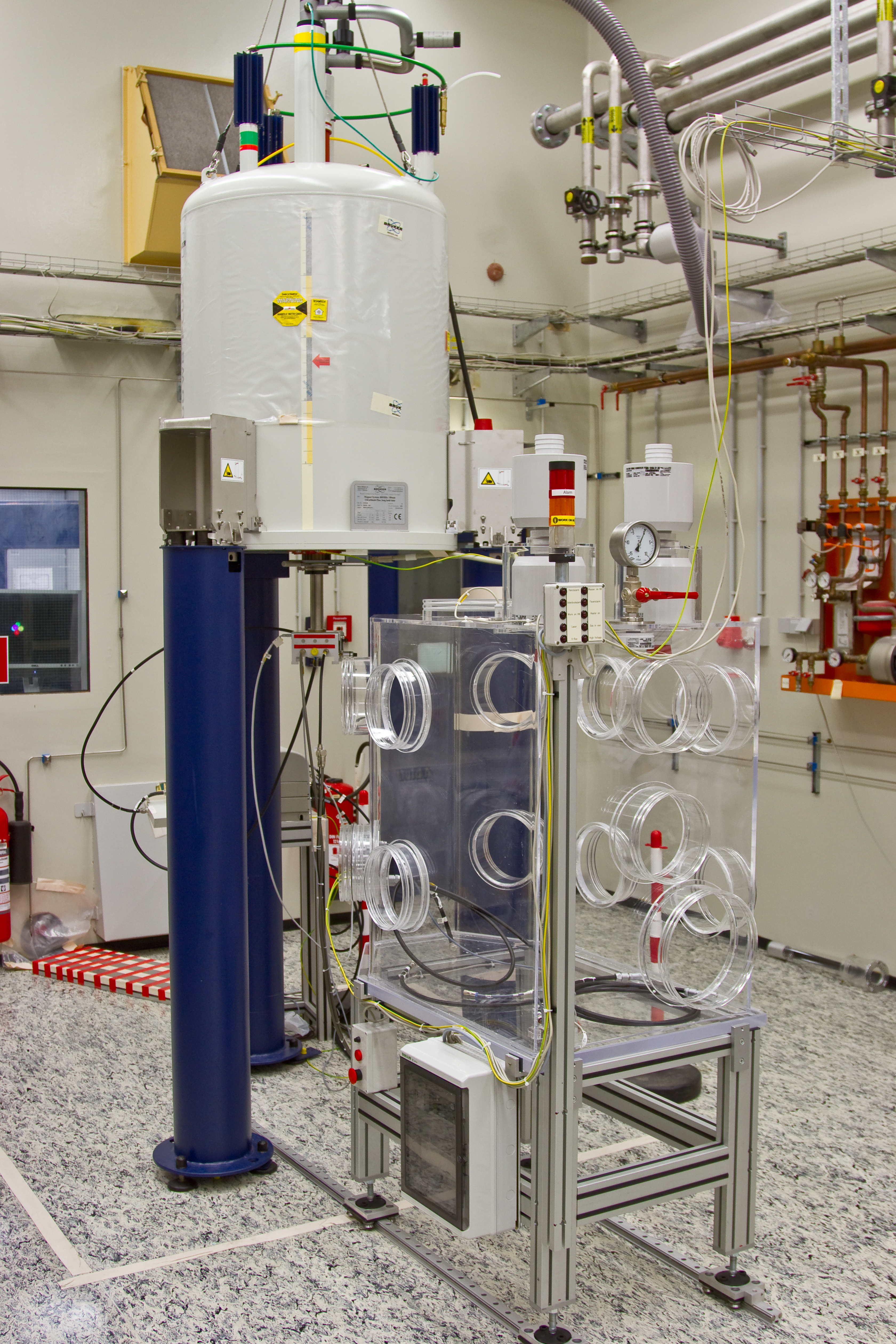 Pu glovebox (GB) constructed on rails to slide under elevated 9.4 T WB magnet
Magnet legs 1.8 m, standard MAS stators supplied in NB probe bodies with length for 600 MHz system to allow mounting in GB.
1.3 mm rotor diameters allow samples to be spun to 55 kHz (3.3 x 106 rpm)

This removes paramagnetic susceptibility broadening of 5f electrons and yields high resolution spectra.
MRS SBNWM  Sydney, Australia,  29 October - 3 November 2017
Pu incorporation in xenotime 31P NMR
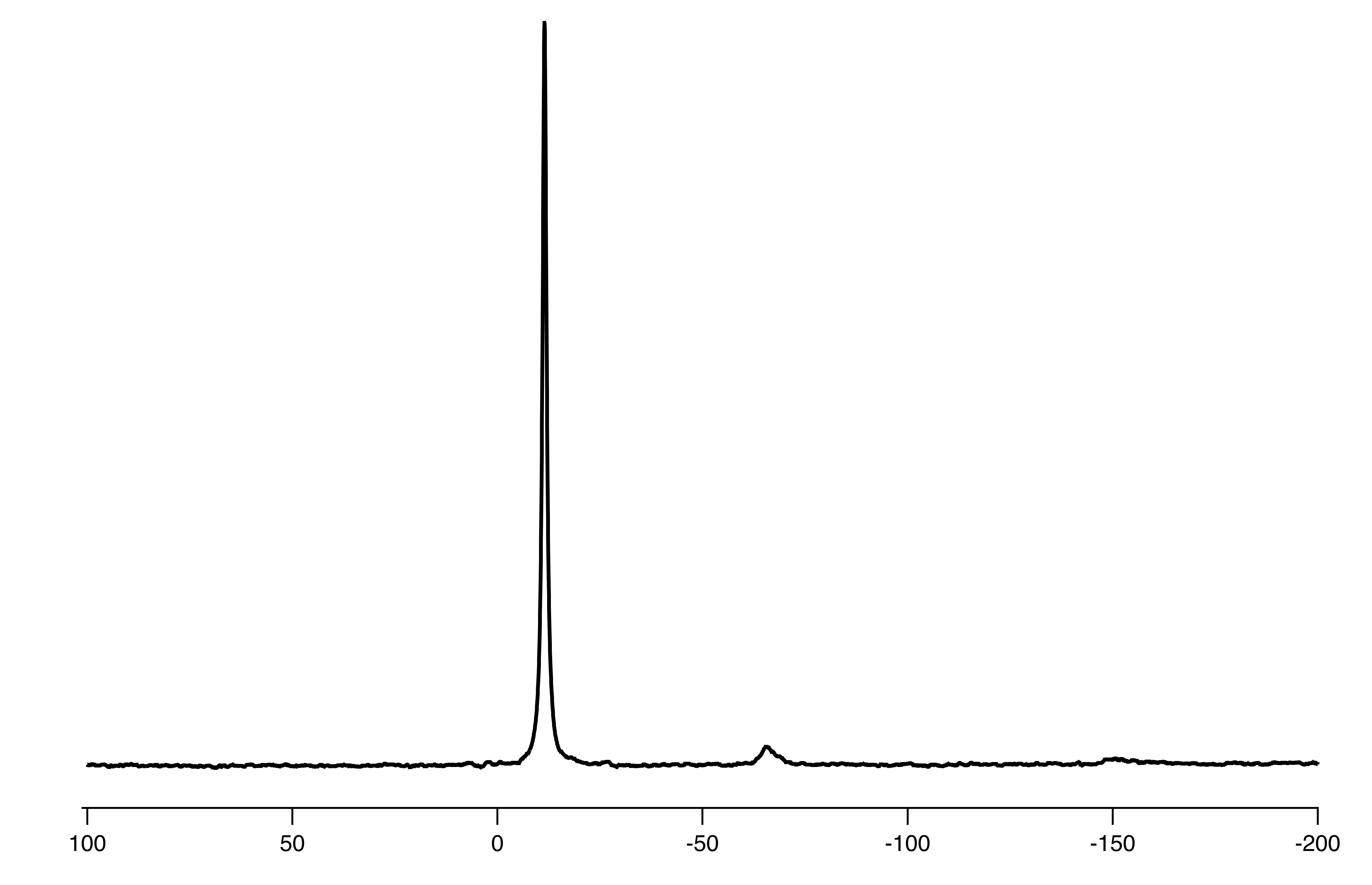 4 % Pu in YPO4 (xenotime)
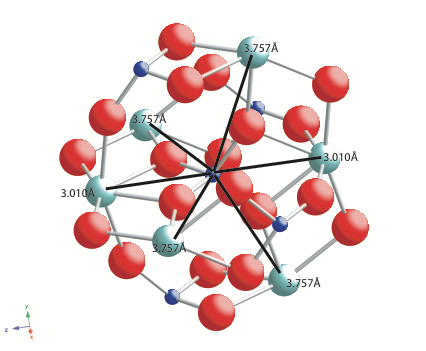 31P MASNMR @ 55 kHz
500 s pulse delay
MRS SBNWM  Sydney, Australia,  29 October - 3 November 2017
Pu incorporation in xenotime
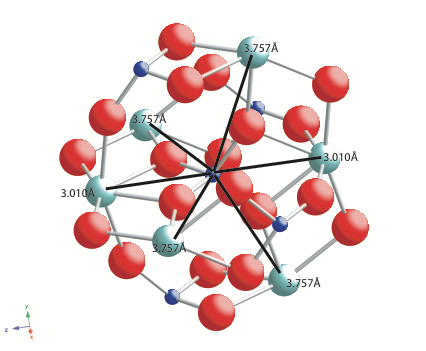 4% Pu in YPO4 (xenotime)
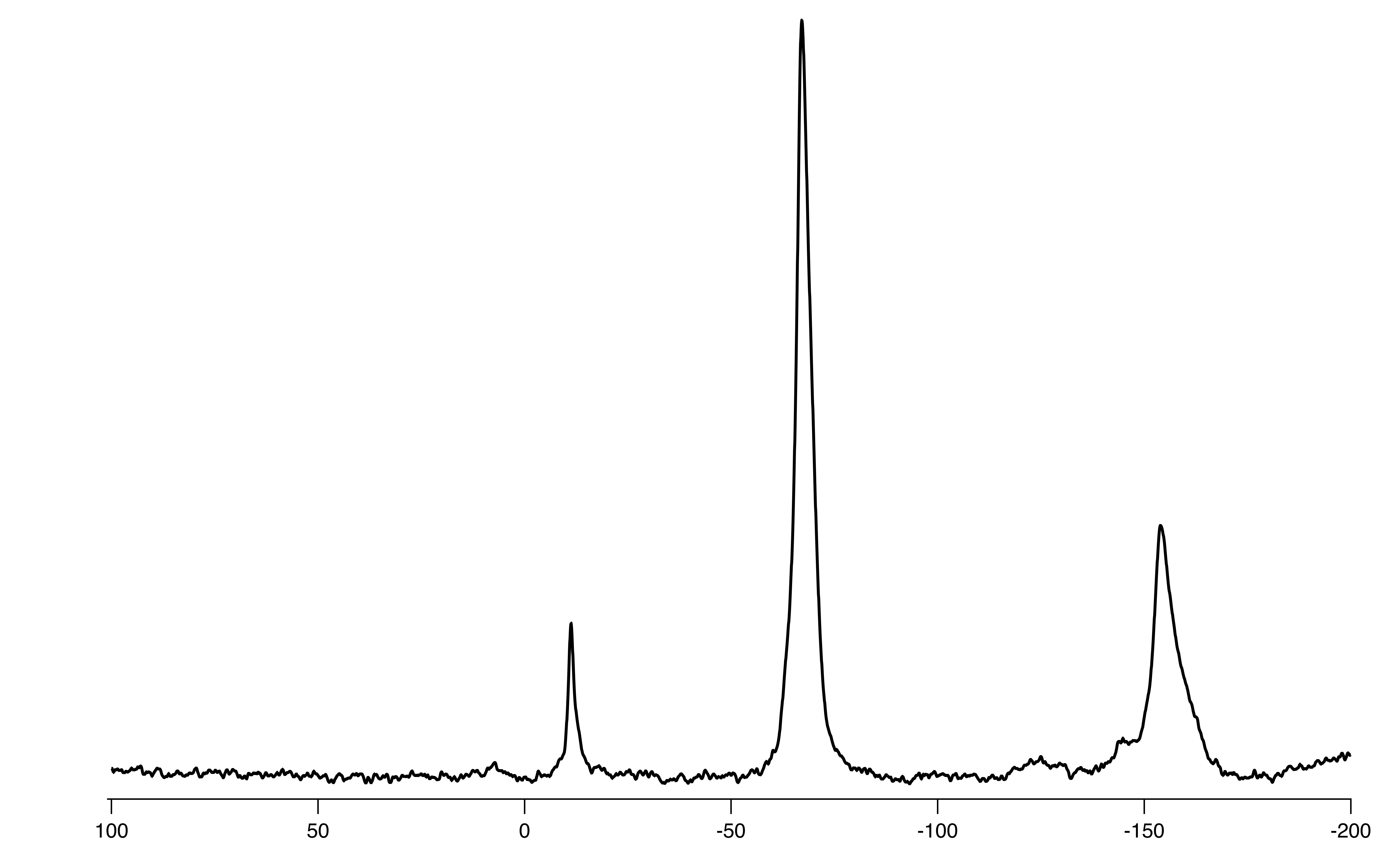 31P MASNMR @ 55 kHz
50ms pulse delay
main peak
MRS SBNWM  Sydney, Australia,  29 October - 3 November 2017
structural radiation damage in xenotime
4% 238Pu in YPO4, 2.1 x 1018 alpha/g
31P MASNMR @ 55 kHz
MRS SBNWM  Sydney, Australia,  29 October - 3 November 2017
Pu radiation damage in xenotime
Natural zircon 238U /570 million years
4% 238Pu in YPO4, 2.1 x 1018 alpha/g
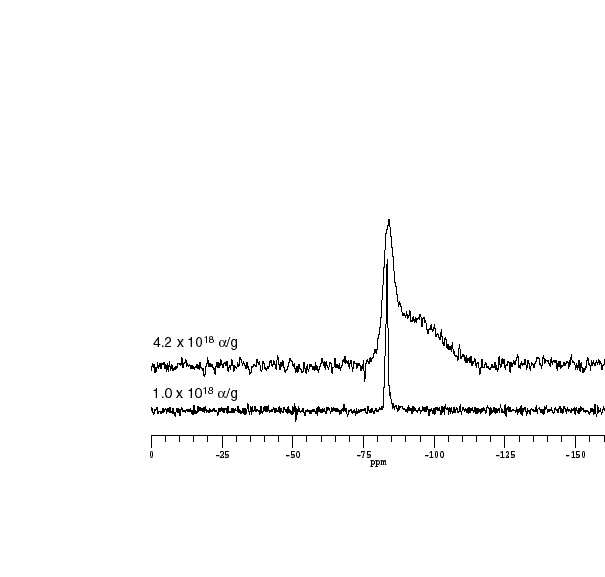 31P MASNMR @ 55 kHz
29Si MASNMR @ 5 kHz
500 s pulse delay
MRS SBNWM  Sydney, Australia,  29 October - 3 November 2017
structural radiation damage in xenotime & zircon
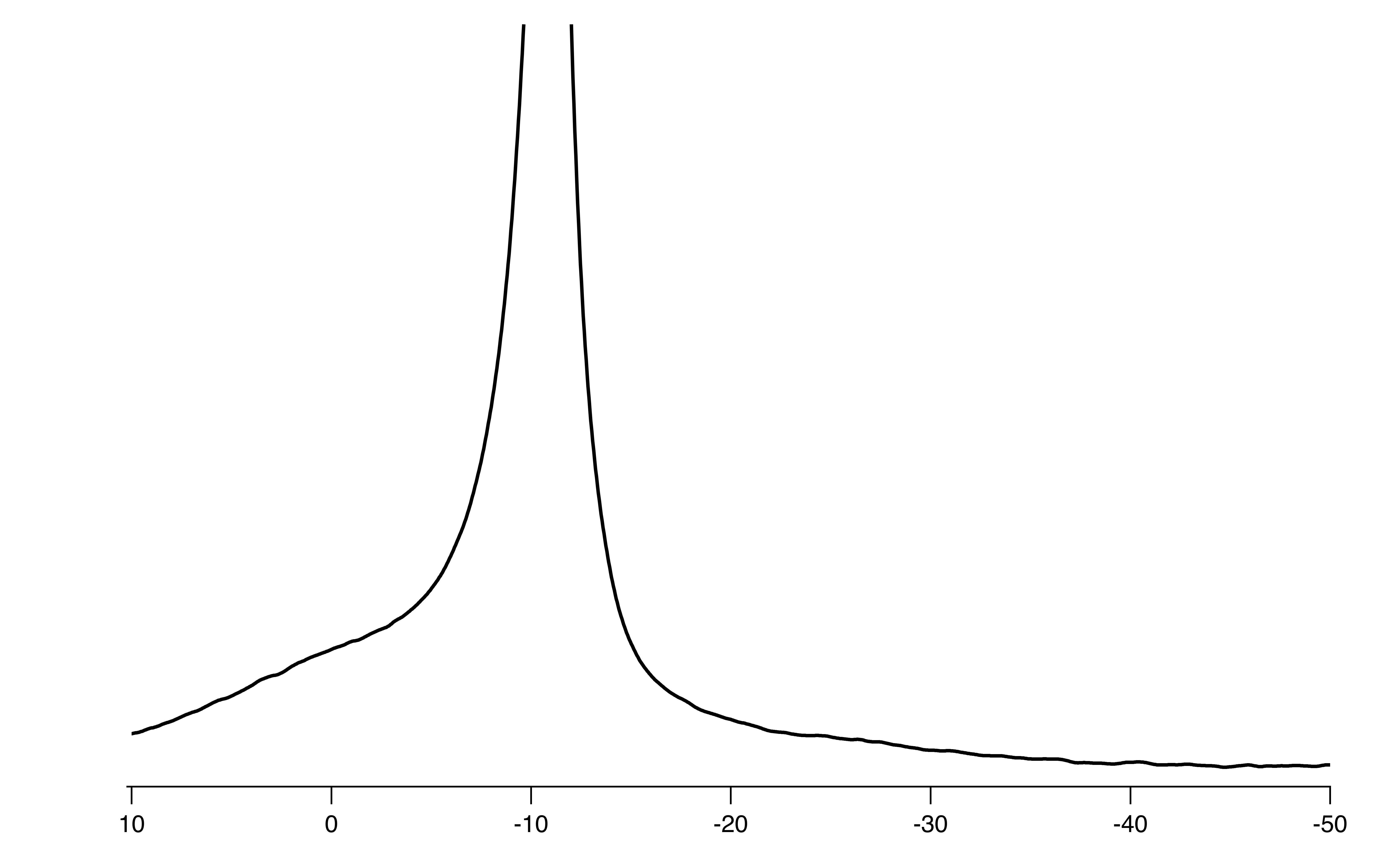 29Si MASNMR @ 5 kHz
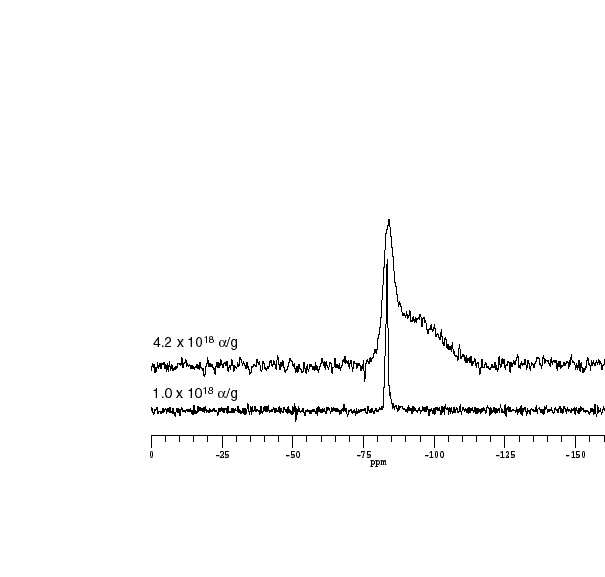 4% 238Pu in YPO4, 2.1 x 1018 alpha/g
31P MASNMR @ 55 kHz
31P MASNMR shifts in phosphate glasses
MRS SBNWM  Sydney, Australia,  29 October - 3 November 2017
Swift heavy ion radiation damage in xenotime
2 GeV Pb
31P MASNMR @ 20 kHz
MRS SBNWM  Sydney, Australia,  29 October - 3 November 2017
Pu radiation damage in xenotime
238Pu damage in YPO4 (xenotime) and ZrSiO4 (zircon) from XRD
MRS SBNWM  Sydney, Australia,  29 October - 3 November 2017
Summary
Can observe substitution of Pu into the xenotime structure by NMR 
(transferred hyperfine shift from 5f electrons to phosphorus) - quantitative effect.

The structure of xenotime recovers from heavy recoil more readily than zircon
(phosphate vs silicate)

This is true for measured amorphised fraction and unit cell swelling.

The amount of radiation damage is lower and has a different structure 

Amorphous structure is chemically controlled (lower tendency to polymerise)

Amorphous structure is similar for heavy recoil damage and SHI damage
Acknowledgements
Bill & Melinda Gates Foundation, Engineering & Physical Sciences Research Council (UK)
European Commission Framework 7 - Euract-NMR project:  www.euract-nmr.eu
MRS SBNWM  Sydney, Australia,  29 October - 3 November 2017
Alpha decay event
alpha particle travels about 13 µm and causes ionisations and a 	few atomic displacements along track then 100-200 atomic 		displacements at end of track.
~ 5 MeV
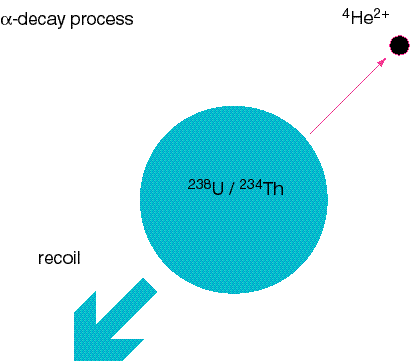 recoil of heavy daughter causes ~5000-6000 	atomic displacements within 25 nm of event.
86 keV
Ce incorporation in xenotime
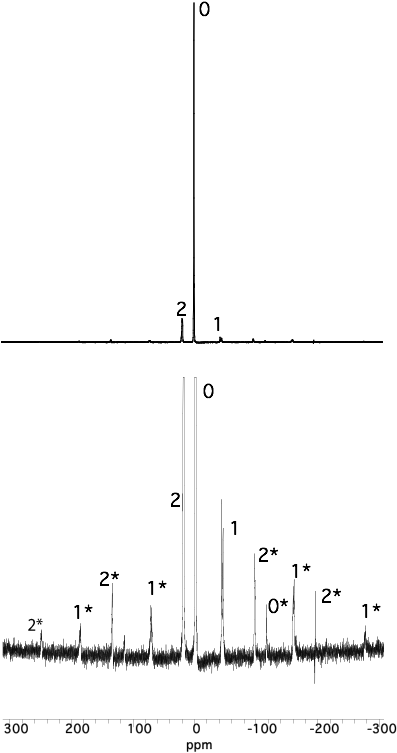 3% Ce in YPO4 (xenotime)
31P MASNMR @ 20 kHz
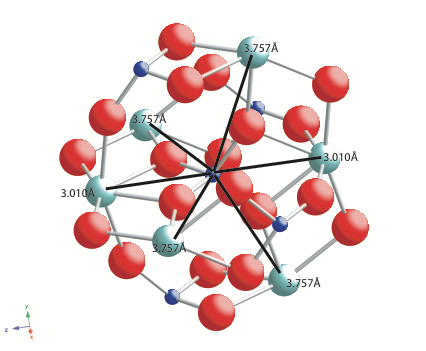 pd=500s
pd=250ms
MRS SBNWM  Sydney, Australia,  29 October - 3 November 2017
Alpha radiation damage
Alpha recoil in zircon (ZrSiO4)
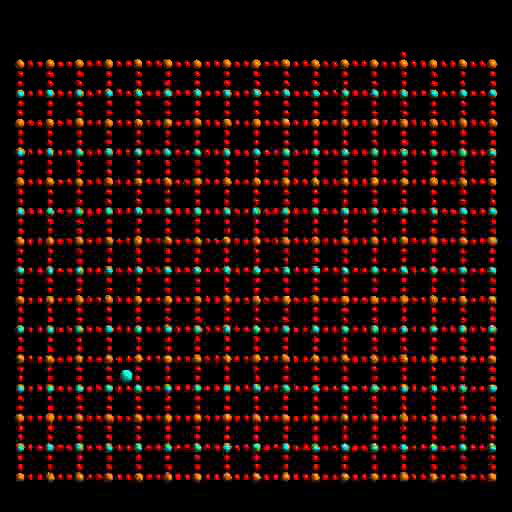 30 keV heavy daughter recoil
ATAS 2016, Richland, WA, 7-10 November 2016
NMR as a measure of radiation damage
Single pulse 29Si MASNMR (π/12 pulse every 300 s)
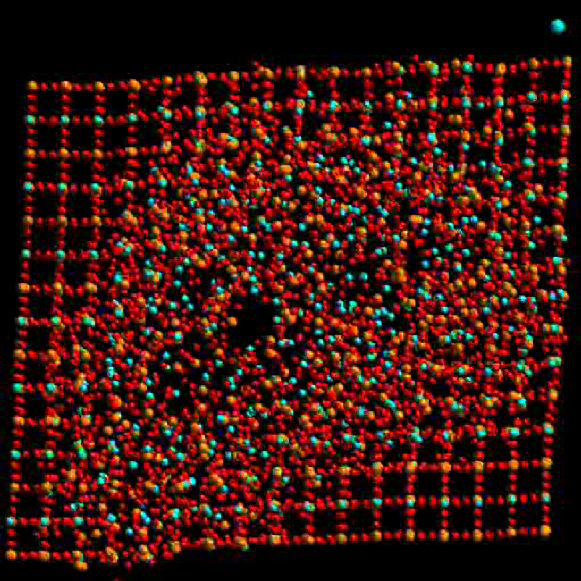 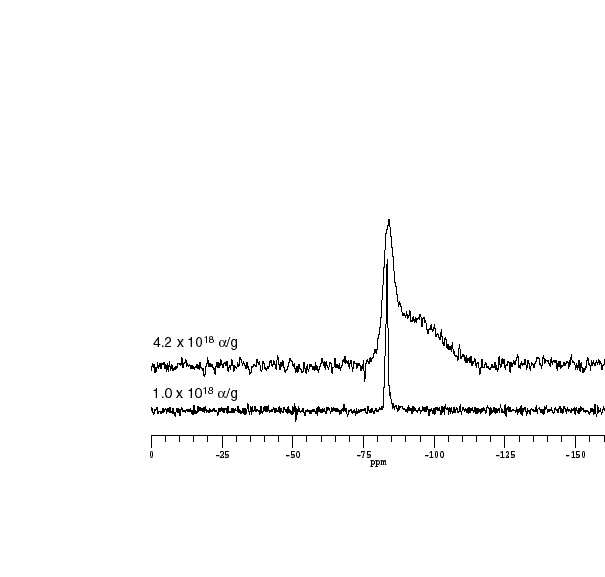 ATAS 2016, Richland ,WA, 7-10 November 2016
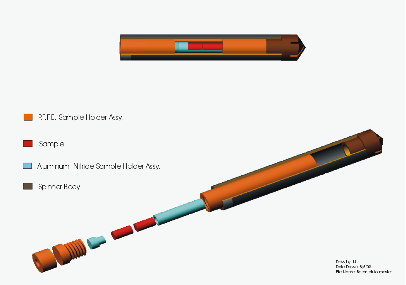 Strategies for MASNMR of actinide materials
PTFE secondary containment
Sample core
Internal triple containment
Fast spinning requires small rotors
AlN inner rotor
Pencil rotor
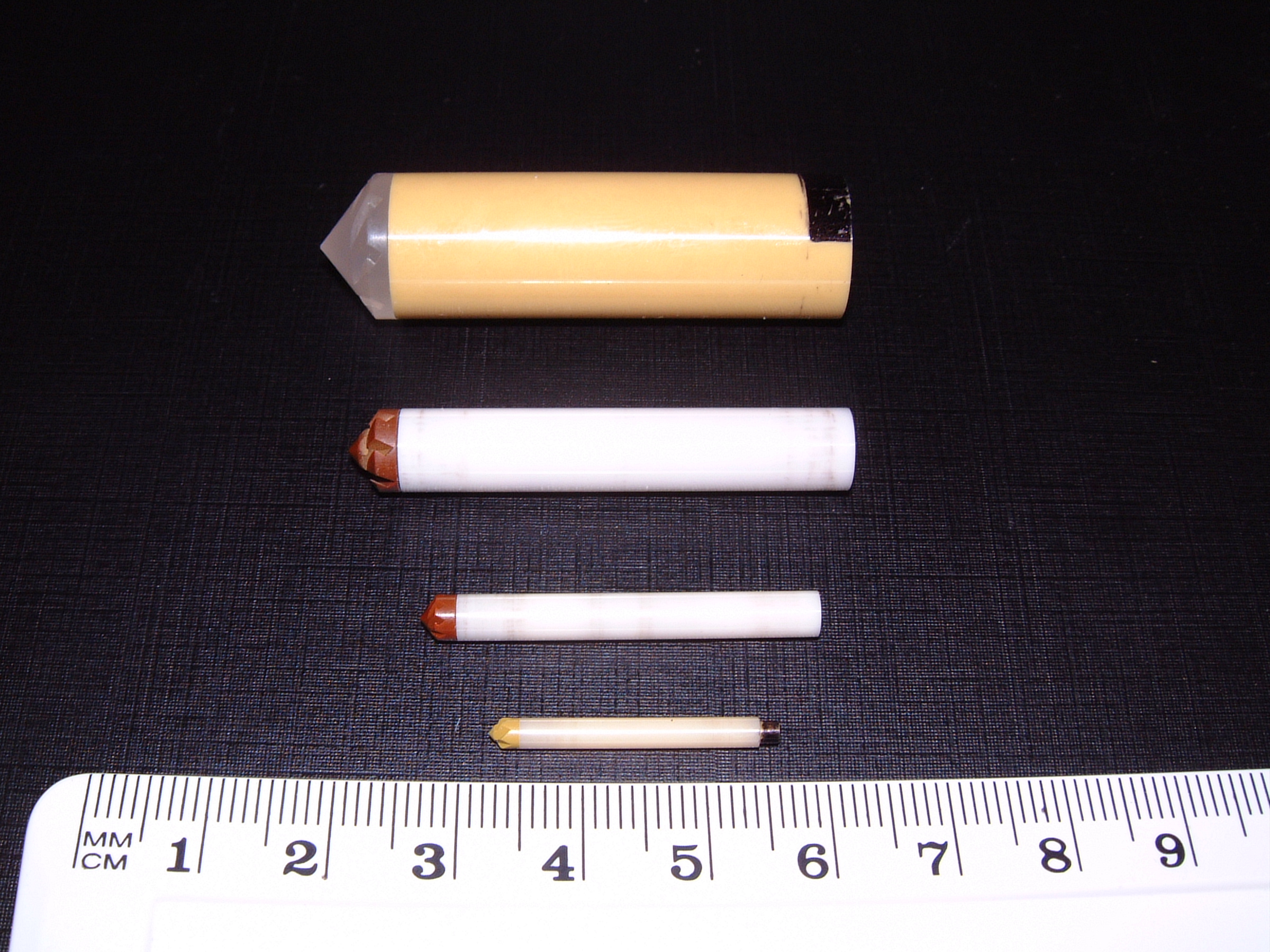 small rotors not compatible with internal containment
ATAS 2016, Richland, WA, 7-10 November 2016
MASNMR of actinide materials - glovebox approach
Challenges for MASNMR in alpha GB
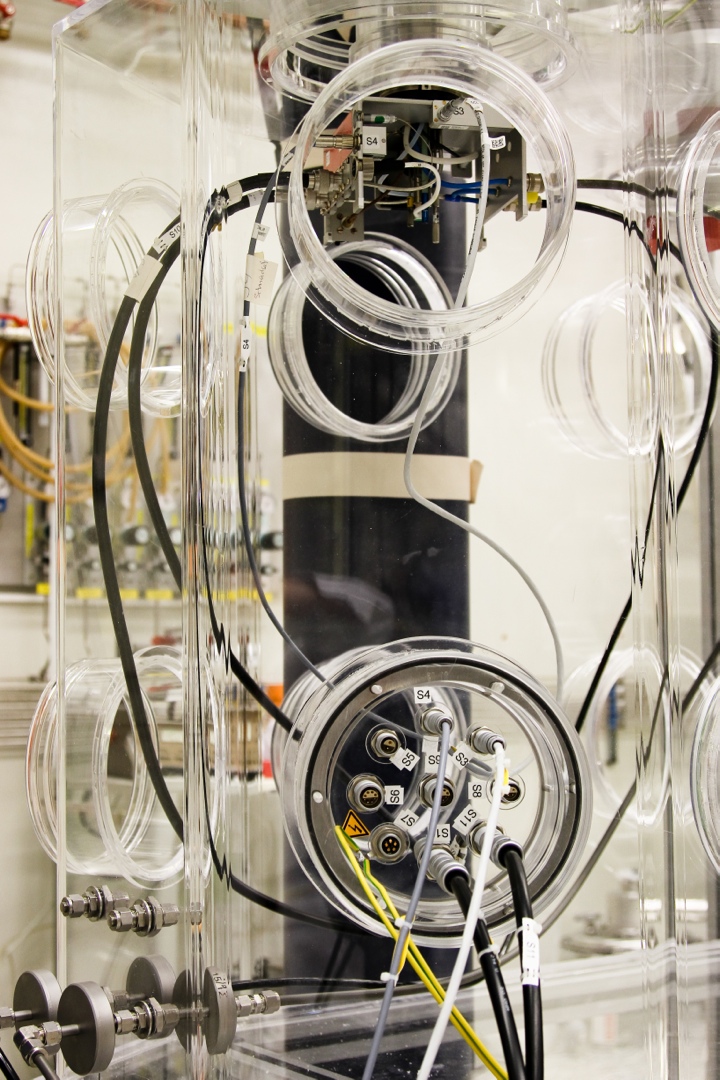 MAS probes introduce 100-200 l min-1 N2 into GB
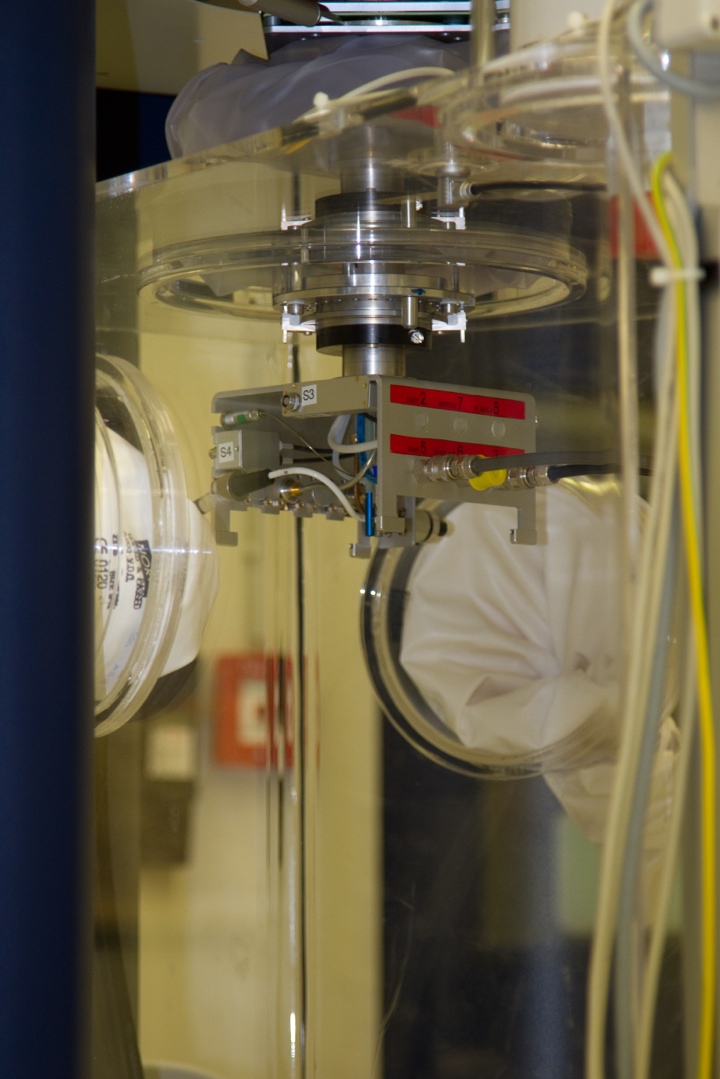 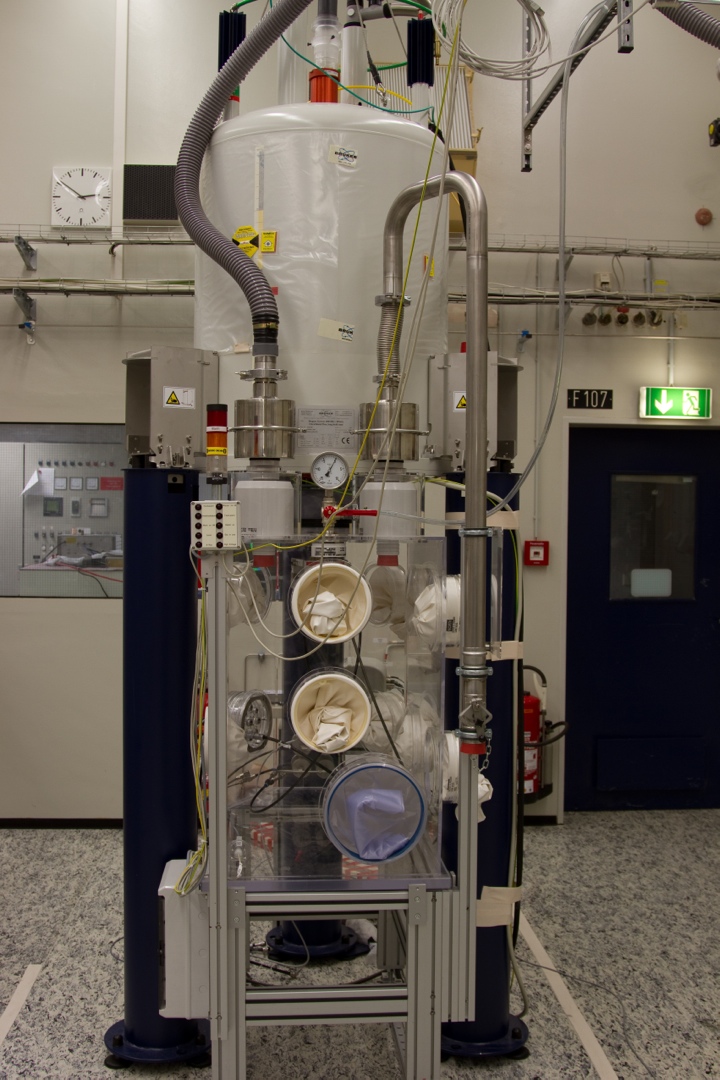 rad GBs operate at 0.95 atm, over pressure triggers alarm for lab.
can only use approved connectors in and out:
electrical/RF
and gas
ATAS 2016, Richland, WA, 7-10 November 2016
MASNMR of actinide materials
Actinide dioxides 17O MASNMR at 55kHz (1.3 mm rotor)
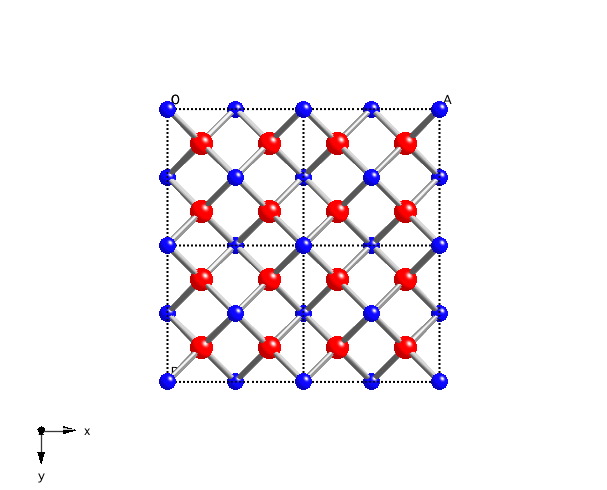 U0.4Th0.6O2
OTh4
ATAS 2016, Richland, WA, 7-10 November 2016
Comparison of zircon and xenotime
Xenotime (YPO4)
Orthophospate (no bridging oxygens)
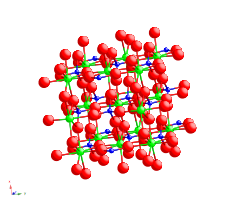 Q0 phosphorus forming chains with YO8 dodecahedra
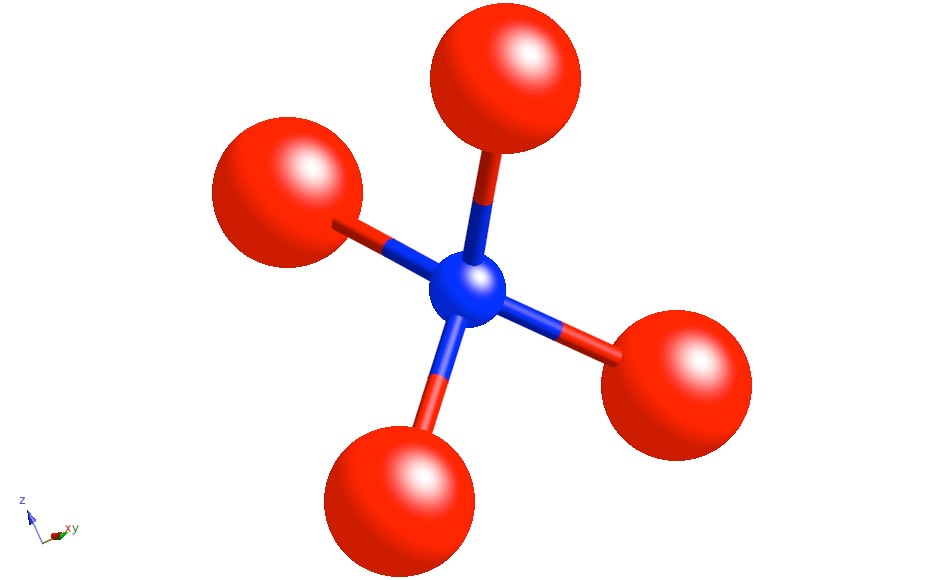 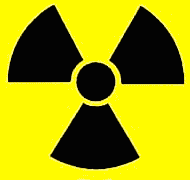 actinides can substitute onto Y site ?
ATAS 2016, Richland ,WA, 7-10 November 2016
n0
4He2+
2
NMR measurement of radiation damage
10B
Partitioning between daughter recoil and alpha particle
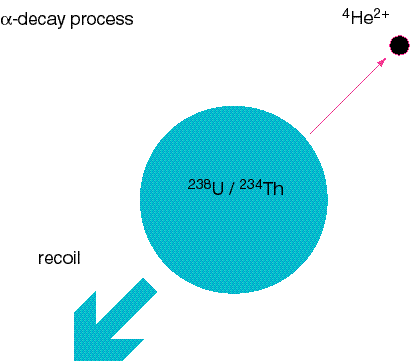 α - particle damage without recoil
7Li
10B (n, α) reaction
ATAS 2016, Richland, WA, 7-10 November 2016
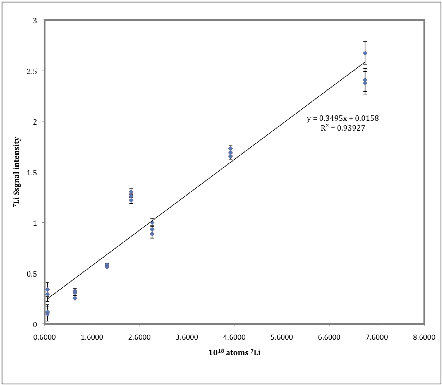 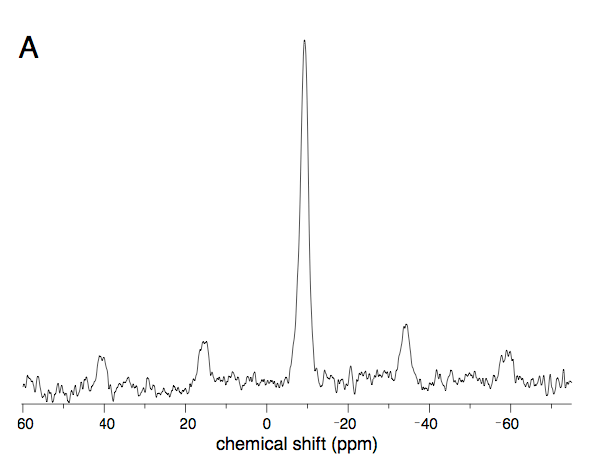 3
7Li calibration with spodumene (LiAlSi2O6)
NMR measurement of radiation damage
2
10B (n, α) reaction
7Li MASNMR 28 day xenotime sample - direct detection of the 10B(n,α) nuclear reaction
7Li signal intensity
1
0.6
2.6
4.6
6.6
8.6
7Li atoms x1018
0
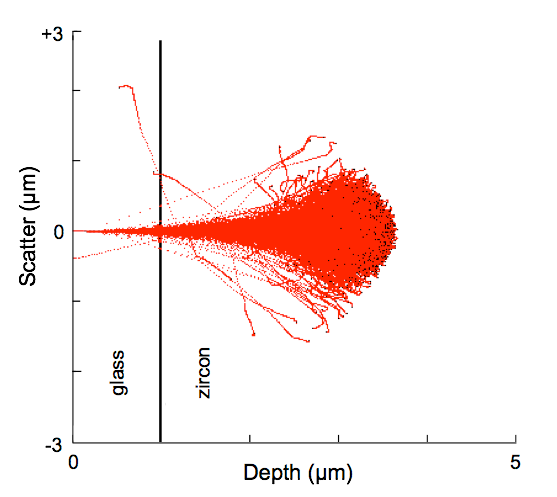 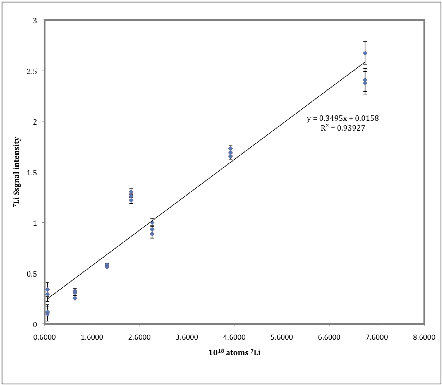 3
7Li calibration with spodumene (LiAlSi2O6)
NMR measurement of radiation damage
2
10B (n, α) reaction
7Li signal intensity
α-particle range
1
0.6
2.6
4.6
6.6
8.6
7Li atoms x1018
Xenotime
Pore
NMR measurement of radiation damage
10B (n, α) reaction
31P MASNMR @ 20 kHz
Swelling vs particle energy
alpha + recoil
alpha only (+ 7Li)